СЕМИНАР    ЗДОРОВЬЕСБЕРЕГАЮЩИЕ ТЕХНОЛОГИИ В ДЕТСКОМ САДУ
ВЫПОЛНИЛИ:
БУРАГО Н.М.
КОВАЛЕНКО И. А
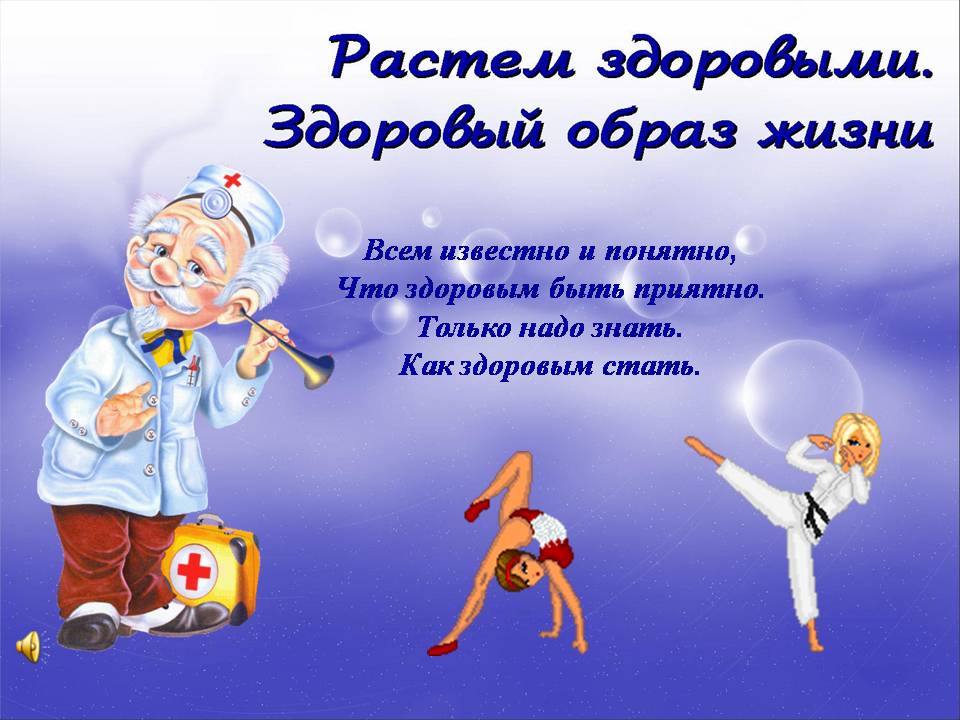